L’organisation du système scolaire italien
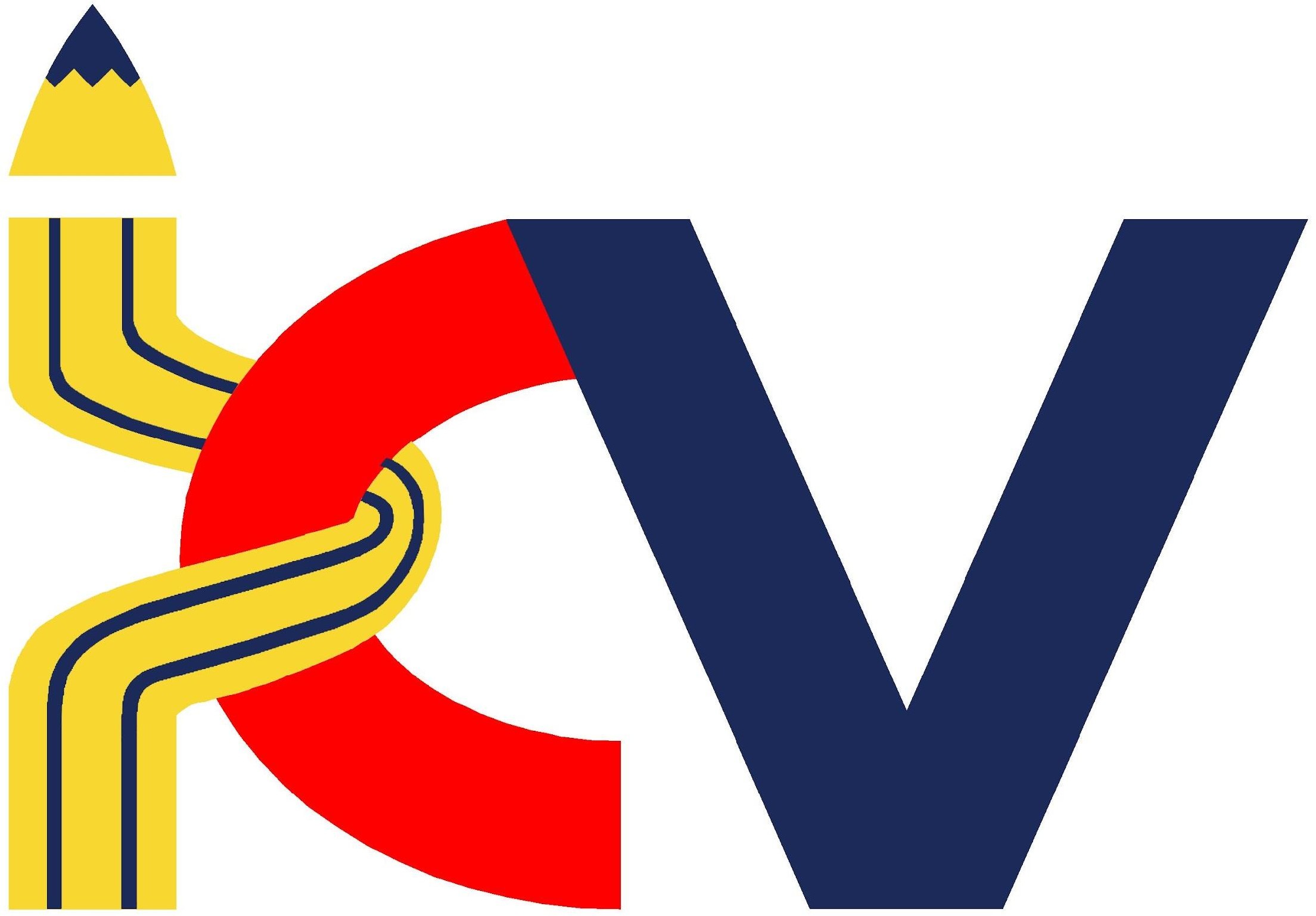 Istituto Comprensivo  di Vigliano B.se
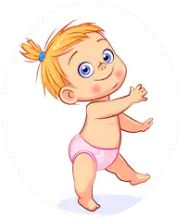 Scuole dell’Infanzia e sezione Ospedaliera
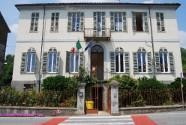 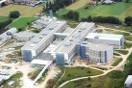 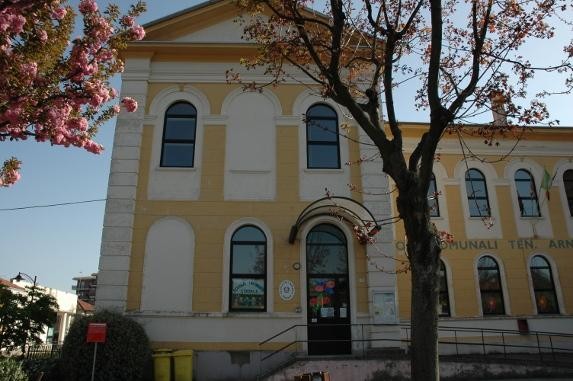 Hospital school
- Biella
Ronco B.se
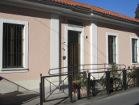 Vigliano B.se
Zumaglia
[Speaker Notes: 1 proviseur qui gère 16 établissements dont 1 classe à l’hôpital
3 niveaux d’enseignement]
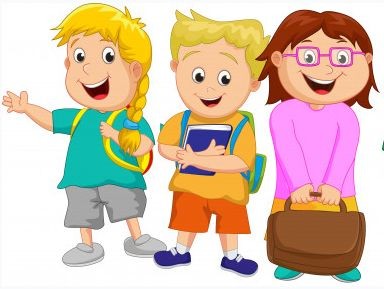 Scuole Primarie
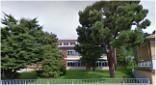 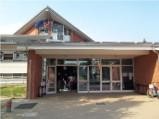 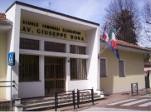 Ronco B.se
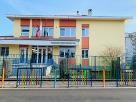 Vigliano  Amosso
Zumaglia
Vigliano San  Quirico
Scuole Secondarie
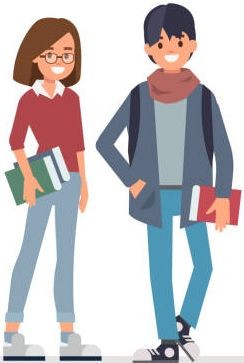 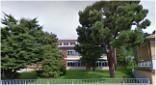 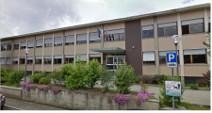 Vigliano B.se
Ronco B.se
Istituto Comprensivo di Vigliano B.se
Some informations about our school, let’s start with  numbers:

849 pupils
146 teachers
1 computer technician
25 caretakers
6 staff members of secretary office
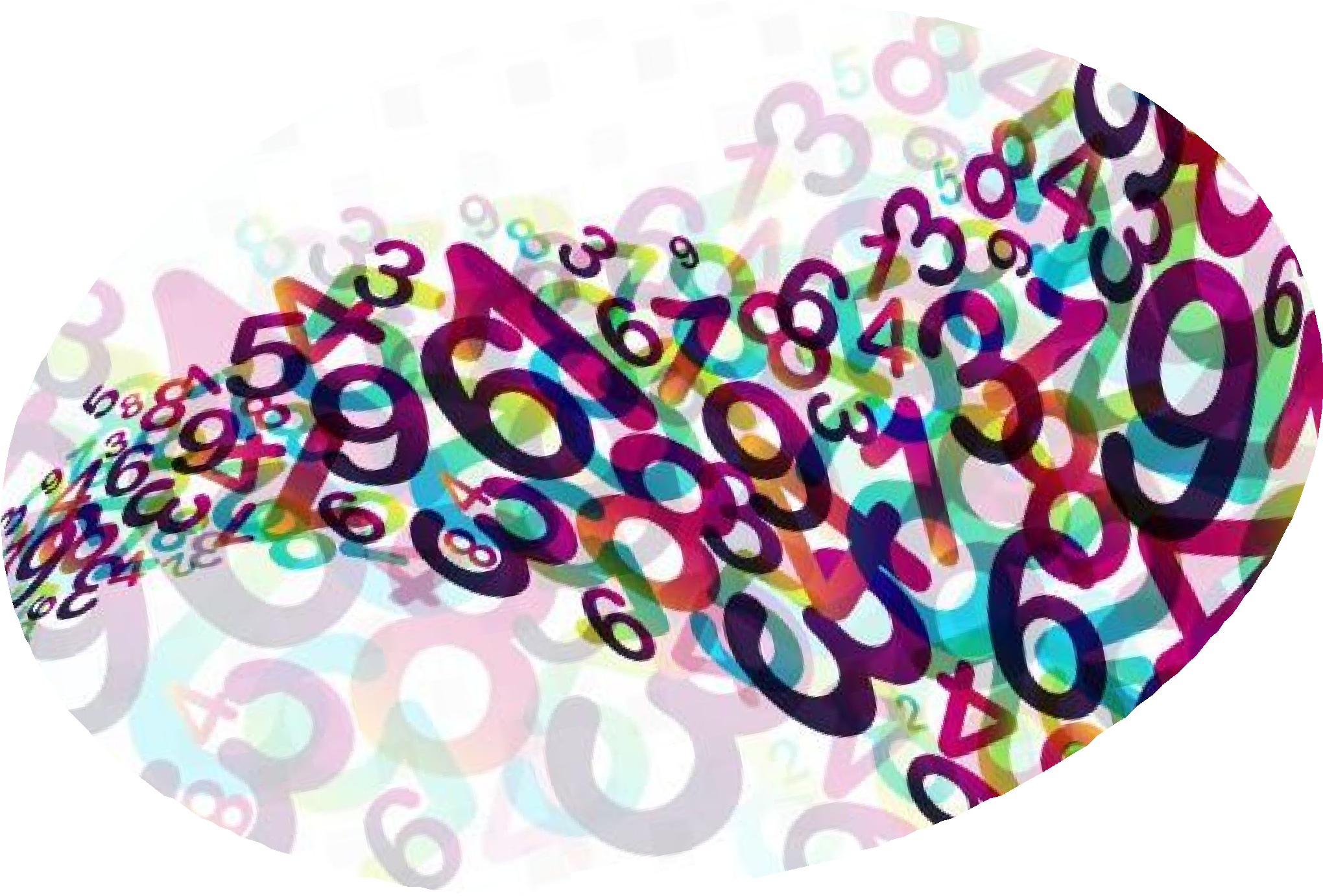 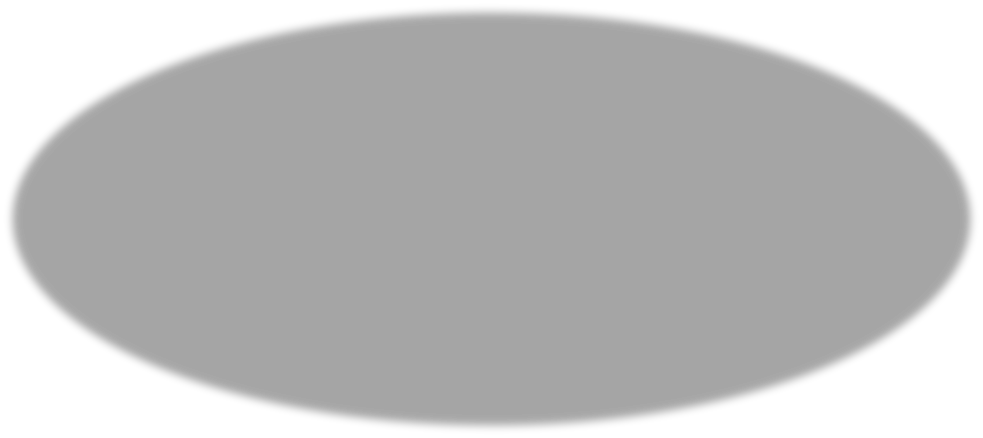 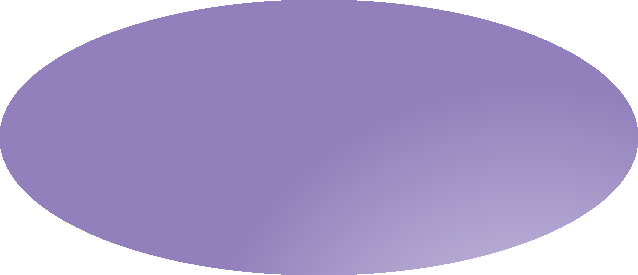 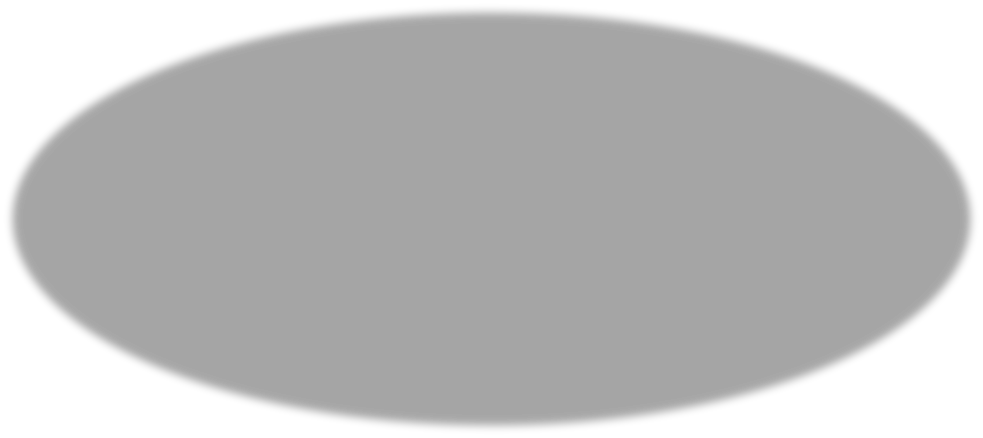 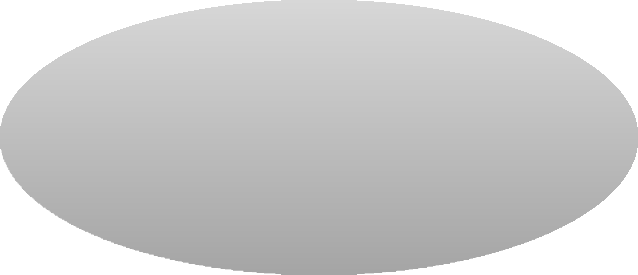 Our Staff
1 assistant for  the Primary and  Nursery Schools
Sports, languages,  art, music, health  representatives
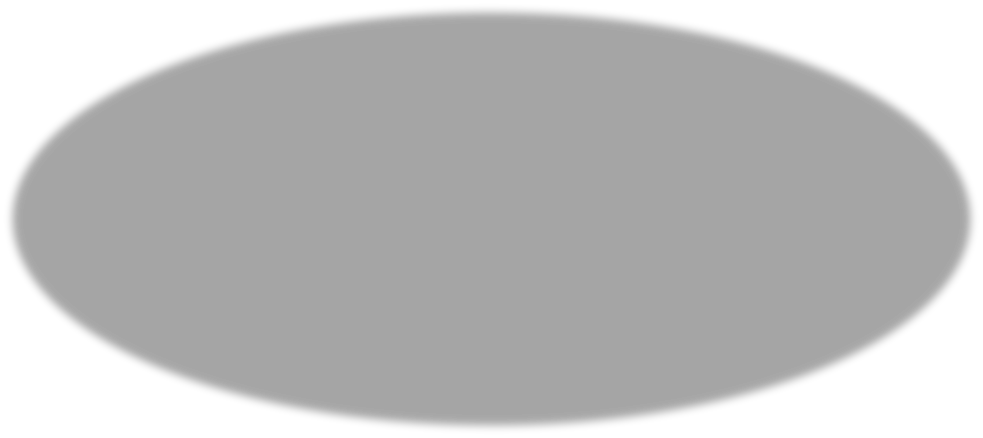 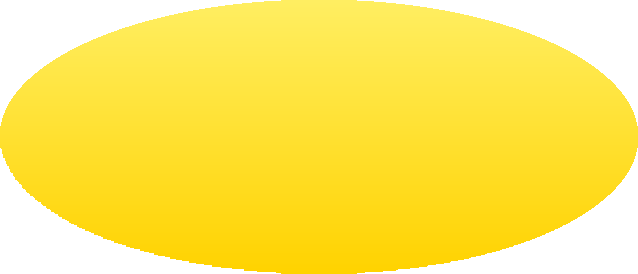 1 vice principal and  assistant for the  Secondary Schools
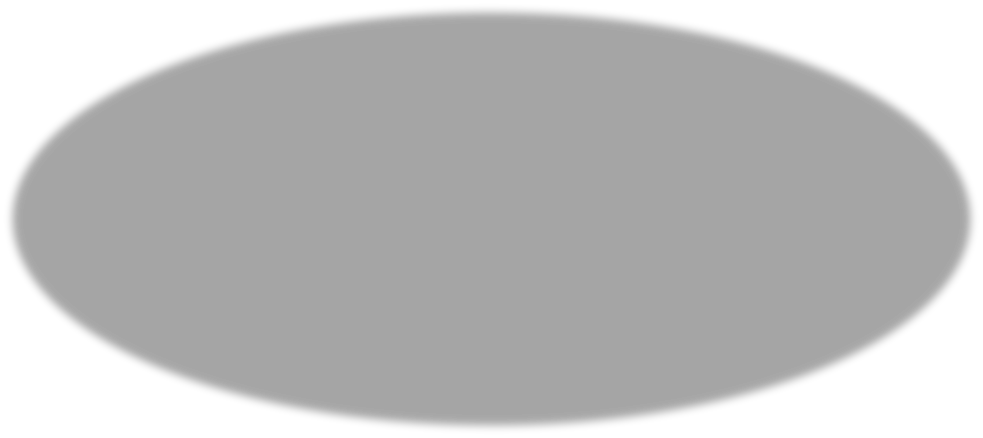 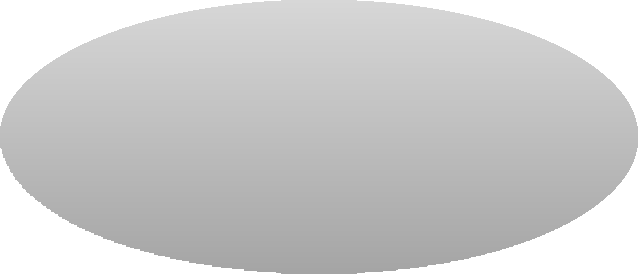 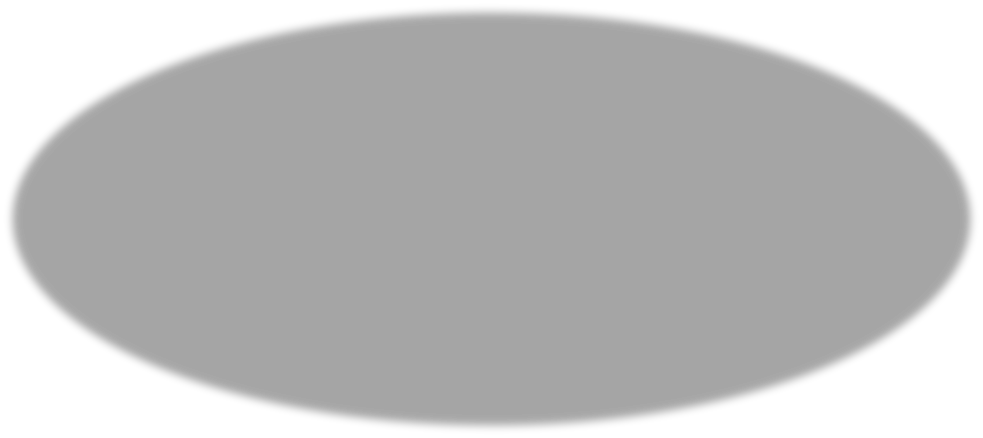 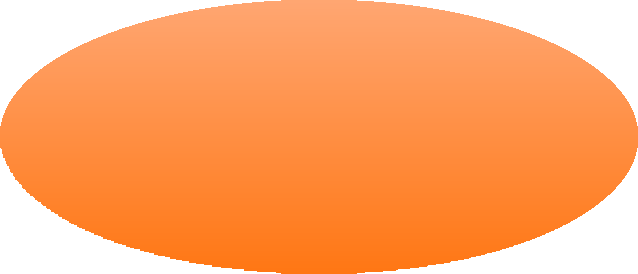 Bullying and  cyberbullying  representative
1 coordinator for  each grade/level  of School
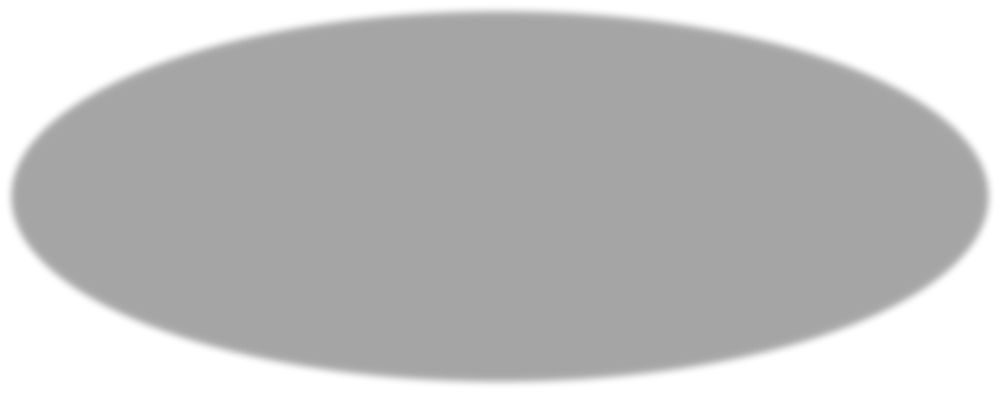 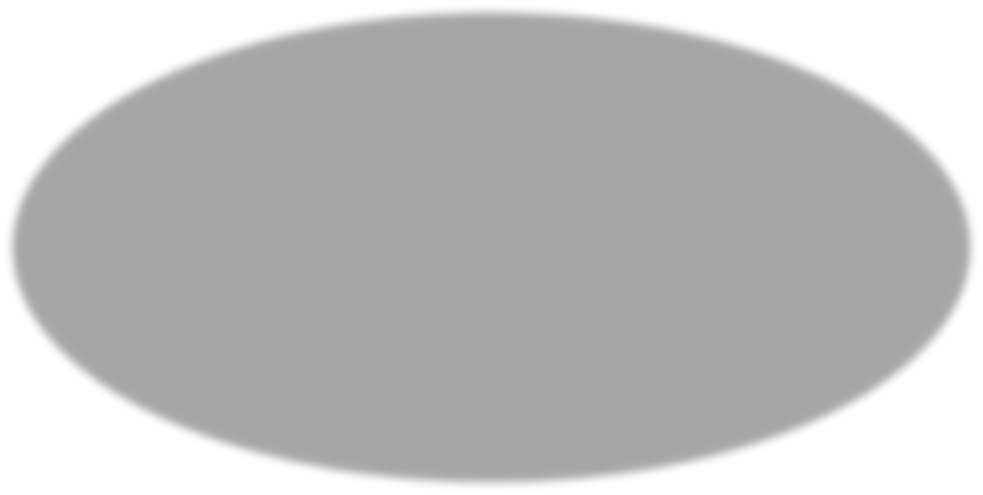 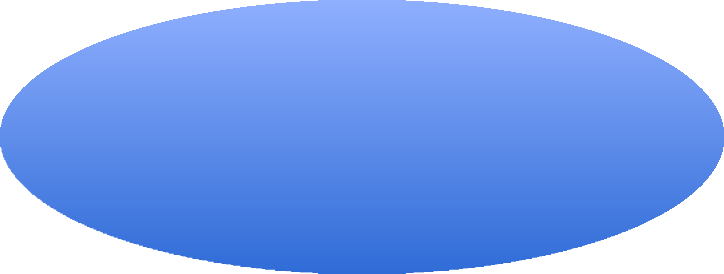 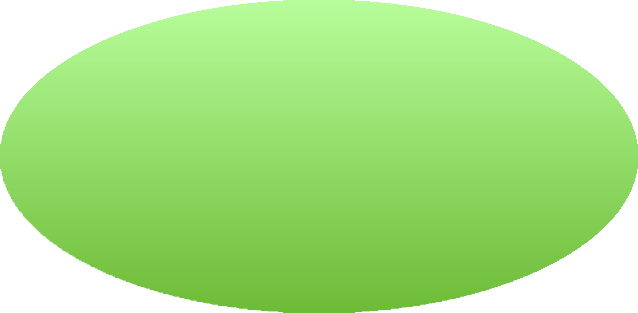 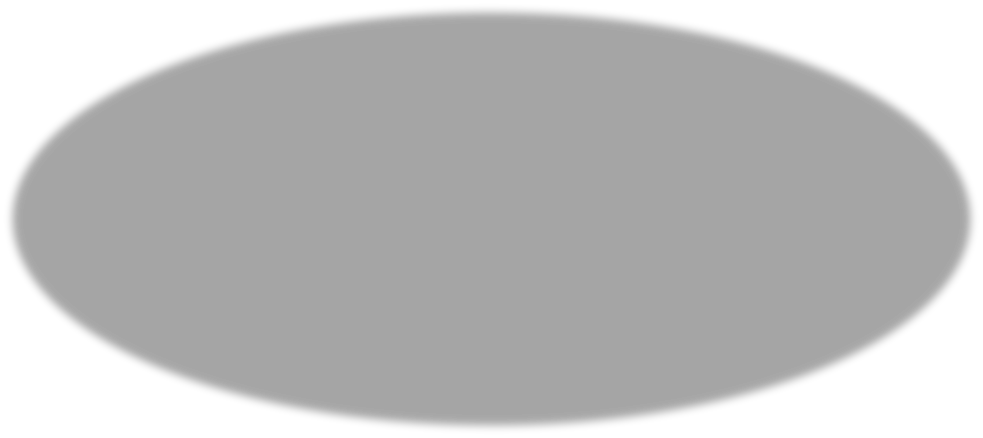 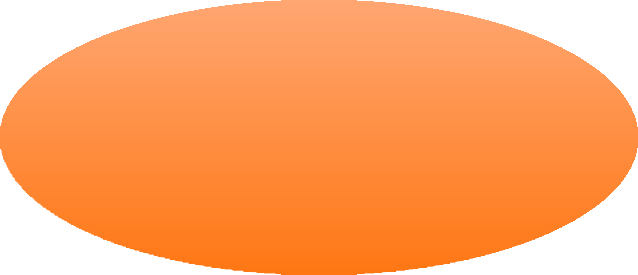 PTOF (Triennial school  plan of the formative  offer) and school
self-assessment
commission
Principal
1 supervisor for  each school  complex
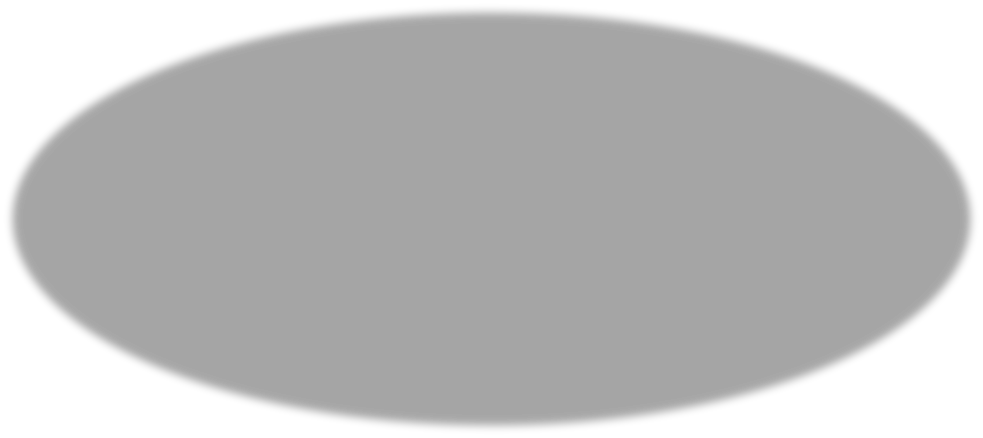 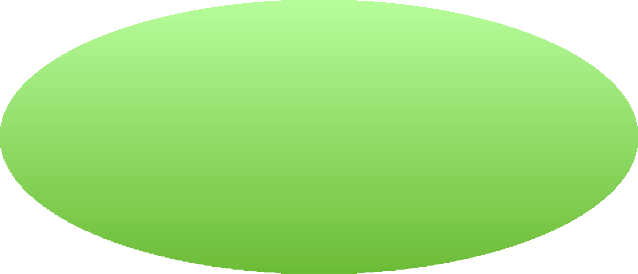 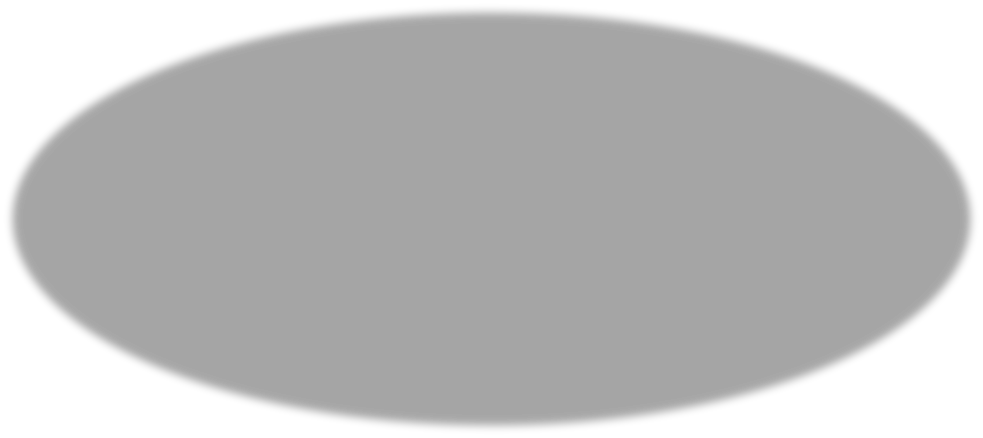 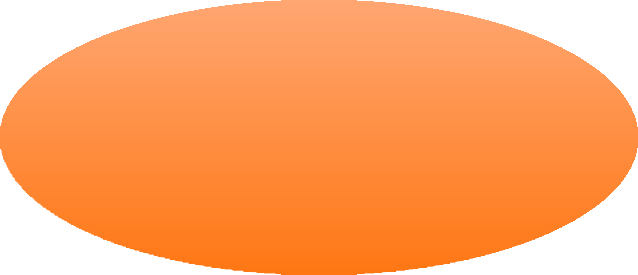 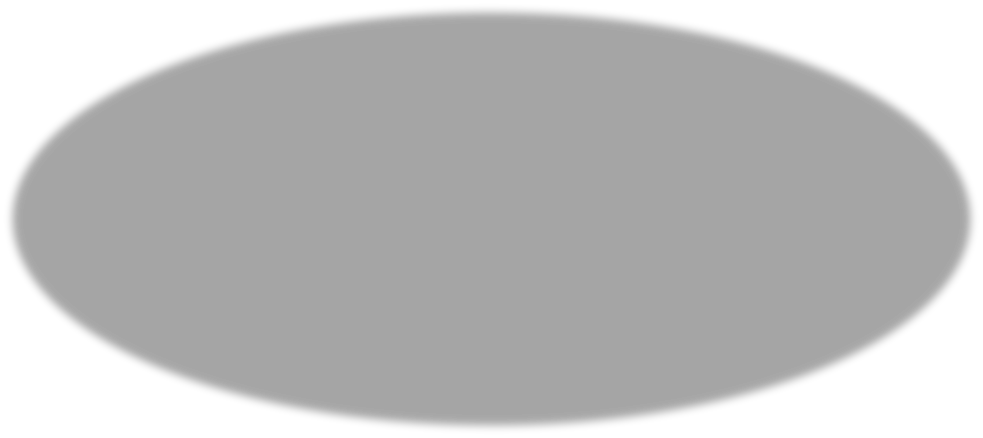 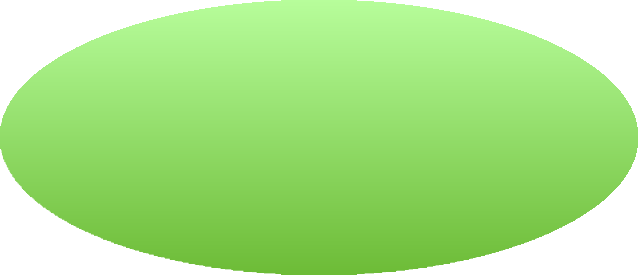 2	special needs  coordinators (handicap
and learning  disabilities)
2	I.C.T.
coordinators
1 supervisor for  the Hospital  School
[Speaker Notes: Pas de certification spéciale pour le responsable de chaque école ; choisi par un proviseur (expérience, entretien, pas de formation spécifique : un peu + de 600 euros / an)
Responsable : pb sécurité des élèves, papiers, infos à diffuser = relais entre proviseur et enseignants]
L’organisation scolaire
20 élèves en moyenne par classe 
La maternelle n’est pas obligatoire : il existe 3 niveaux de classe comme en France, mais pas d’accueil en TPS.
1 niveau par classe mais avec plusieurs enseignants (horaires différents) : 22h avec les élèves (7h30-12h ou 10h-16h) + 2 h de travail en équipe qui correspondent à 2h de préparation de classe (pas de préparation de classe à la maison) / au collège : 18h d’enseignement
5 niveaux à l’élémentaire, comme en France : 1ère  = CP, 2e = CE1,…
L’enseignant suit ses élèves pendant toute la scolarité.
À l’élémentaire, les enseignants se partagent les domaines d’apprentissage (italien, histoire, géographie / domaine scientifique)
L’organisation intra-scolaire
5 réunions / an avec tous les enseignants de la maternelle jusqu’au collège + le proviseur
1 réunion par mois entre tous les enseignants d’un même niveau du groupement
2 ou 3 fois / an : les enseignants de même spécialité se retrouvent
Réunions de « continuité » : 2 fois par an
Les évaluations nationales
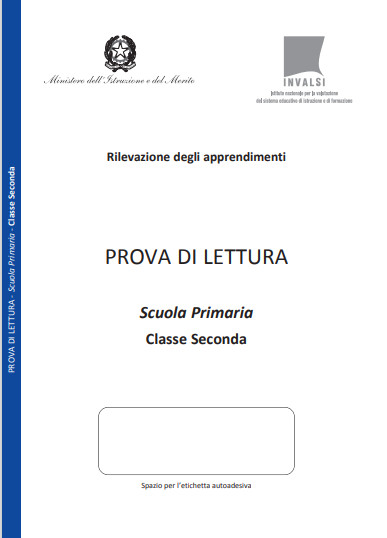 Plusieurs domaines sont évalués.
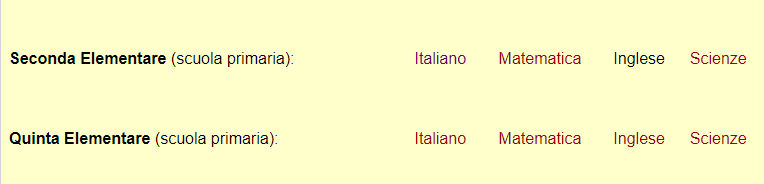 Les sciences ne sont plus évaluées depuis 2007.
Les évaluations nationales
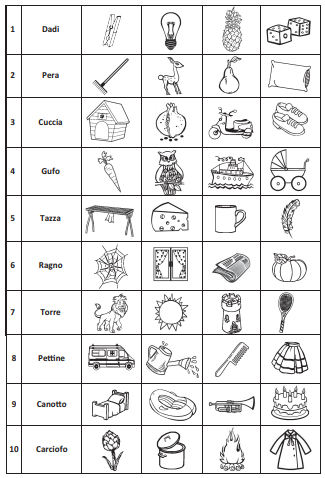 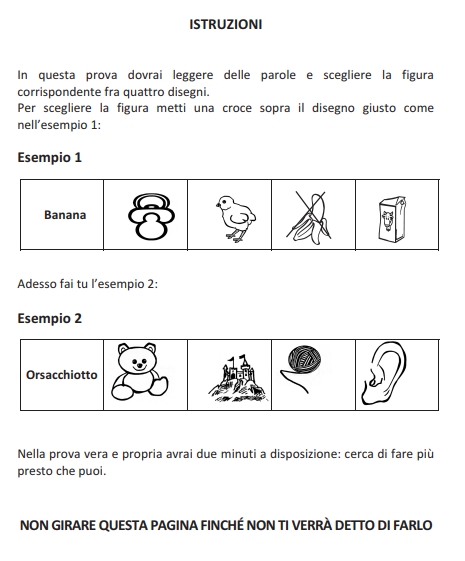 Les évaluations nationales
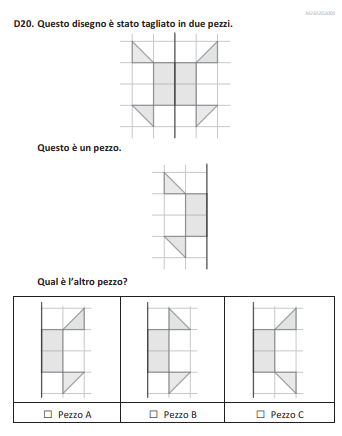 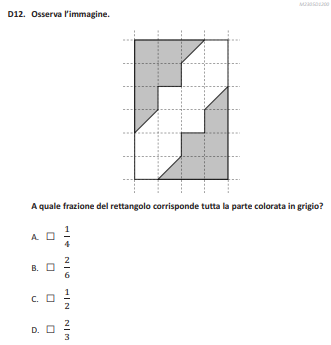 Les évaluations nationales
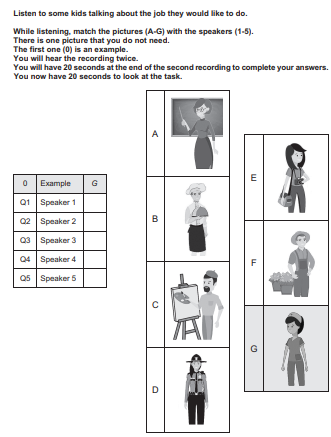 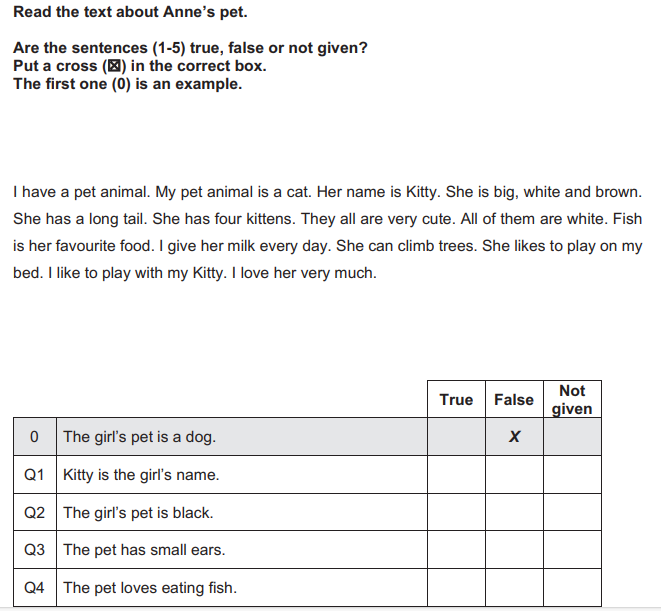 Les évaluations nationales
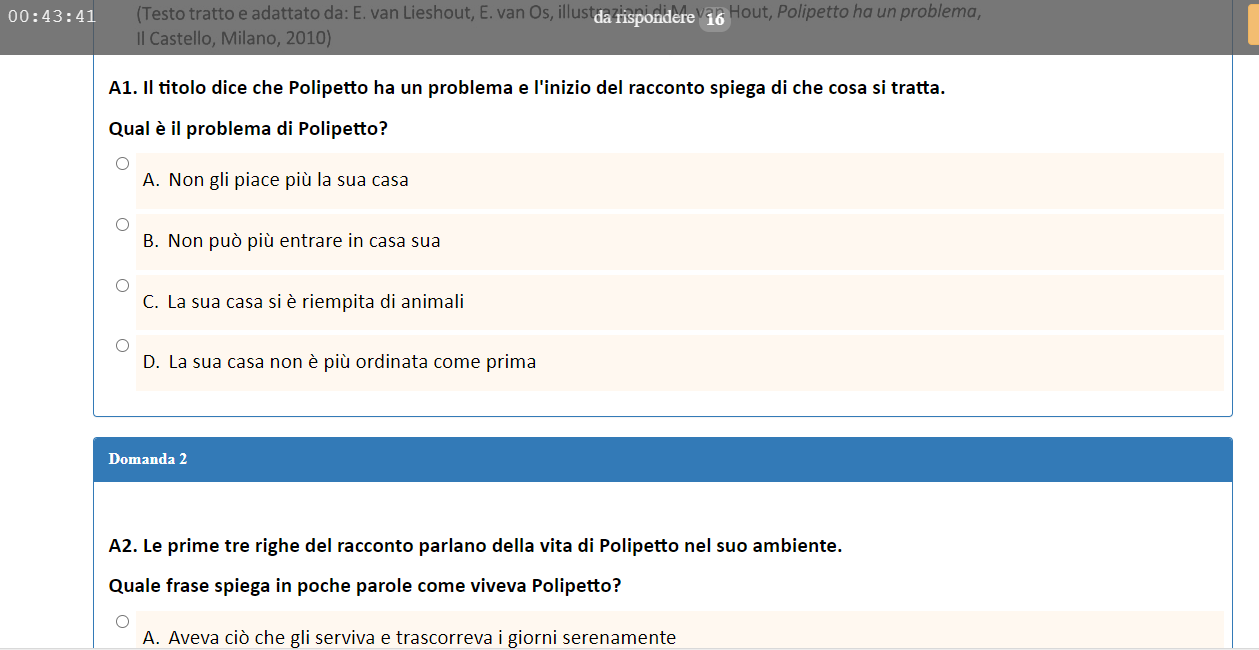 Les évaluations nationales
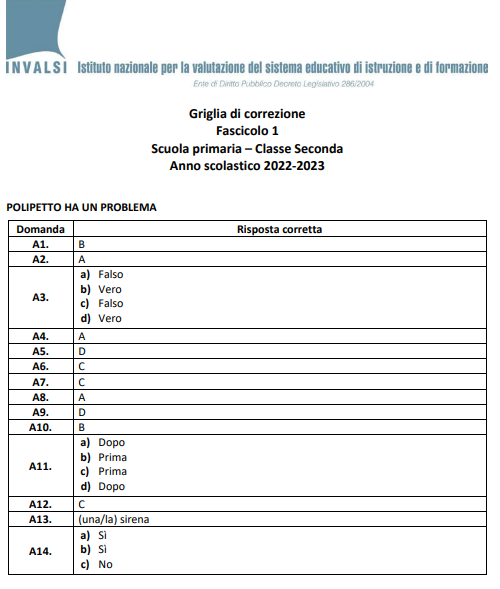 Les évaluations nationales des années précédentes sont en ligne. Les élèves peuvent s’exercer à la maison.

Les élèves passent tout la même journée. S’ils sont absents, ils ne refont pas l’évaluation.
Les rythmes scolaires
Pour les élèves : 
Une année qui démarre mi septembre et se termine vers le 10 juin (20 juin pour la maternelle). 

Les enseignants travaillent ensemble jusqu’à fin juin et reprennent début septembre.

Peu de « petites vacances » : Noël et we de Pâques prolongé + fête du 25 avril (libération)
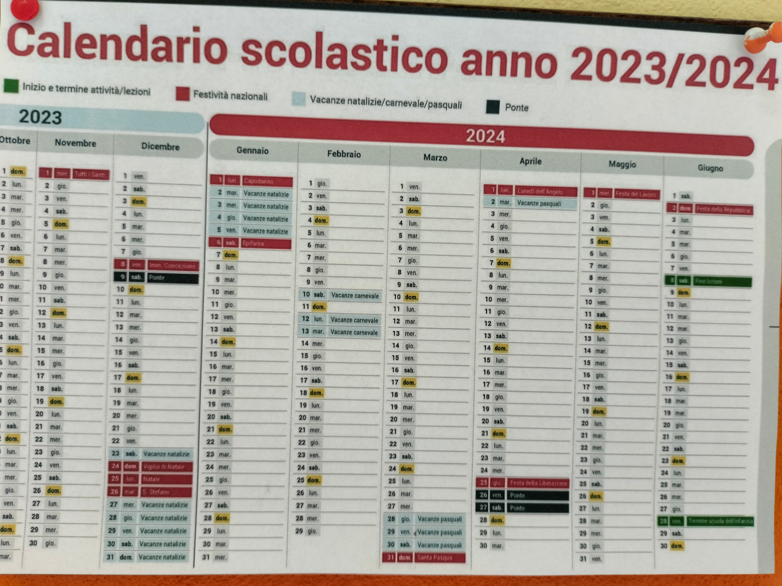 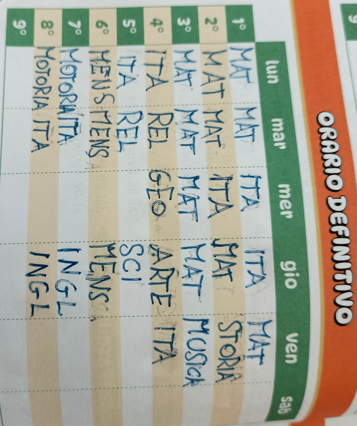 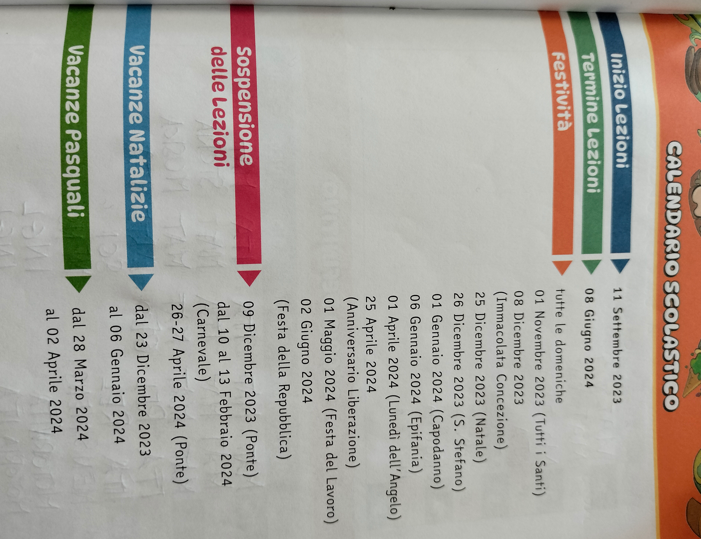 Semaine de 5 jours 
.....avec deux demi-journées libérées : 	mercredi et vendredi
Un exemple d’emploi du temps –CE1
De longues plages horaires d’une même discipline
(parfois 3 h de maths à suivre !)

Pour ce niveau => équivalent CE1 : 

- Beaucoup de maths (10h/semaine)
Deux heures de religion /sem
Très peu d’EPS (1h par semaine)
Très peu de sciences
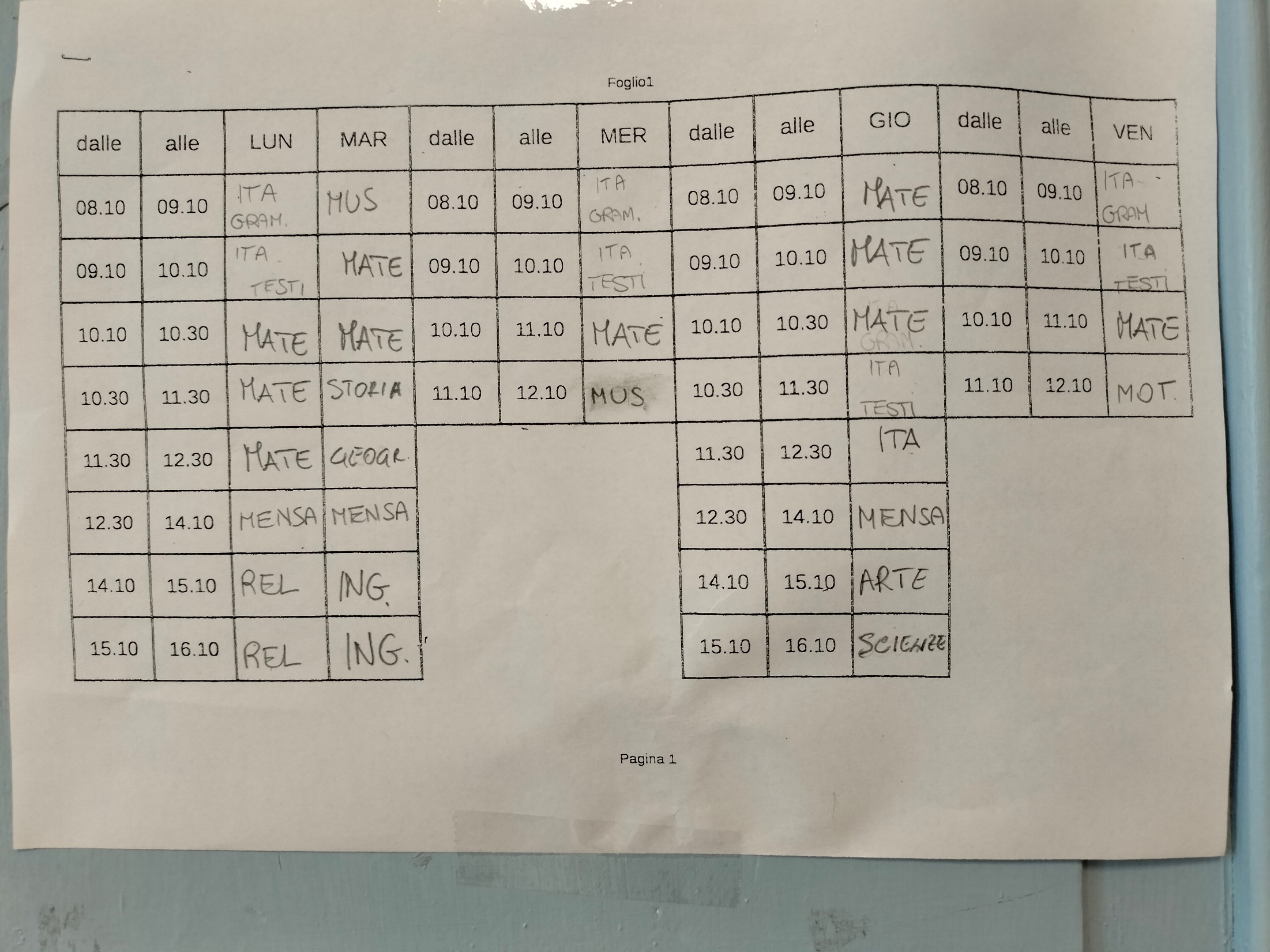 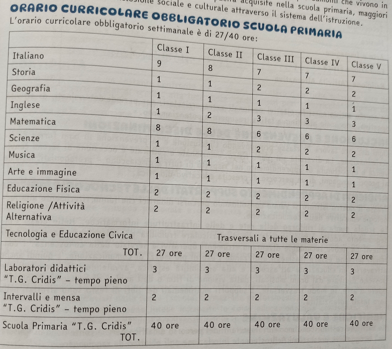 Les volumes horaires indicatifs ....

Pas de fonctionnement par cycles....
L’INCLUSION EN ITALIE
1 enseignant supplémentaire de soutien pour chaque élève notifié (l’Insegnante di sostegno)
Ces enseignants sont des enseignants de cursus classique mais qui étudient deux ans de plus (à leurs frais) pour avoir une spécialisation
Pas de dispositif Ulis puisque l’inclusion est vraiment effective
Les enfants peuvent avoir une notification de 22h ou 11h selon le profil
3 ESS par an sont organisées par cet enseignant qui fait le lien avec les partenaires extérieurs qui suivent l’enfant et avec les enseignants des classes suivantes
Il y a moins d’élèves par classe en présence d’un élève notifié (attention particulière portée lors de la constitution des classes).
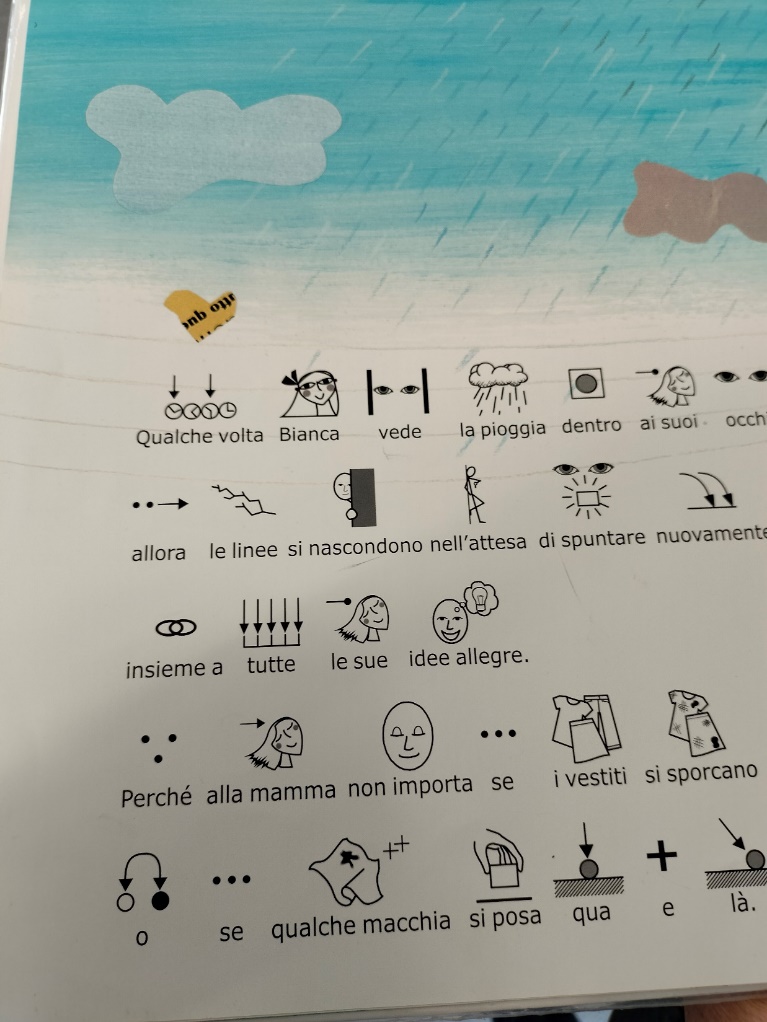 Les enseignants de soutien utilisent parfois du matériel spécifique pour travailler avec l’élève notifié. Peuvent aussi prendre des petits groupes avec cet élève.
1 enseignant  personne ressource vient ponctuellement à l’école pour soutenir les équipes et conseiller les enseignants pour les élèves présentant des difficultés mais qui ne sont pas notifiés
Ces enseignants peuvent avoir la responsabilité d’une classe ponctuellement pour une discipline, par ex l’anglais
La CAA, un outil très utilisé en Italie, encore confidentiel en France
Une attention portée à toutes les langues
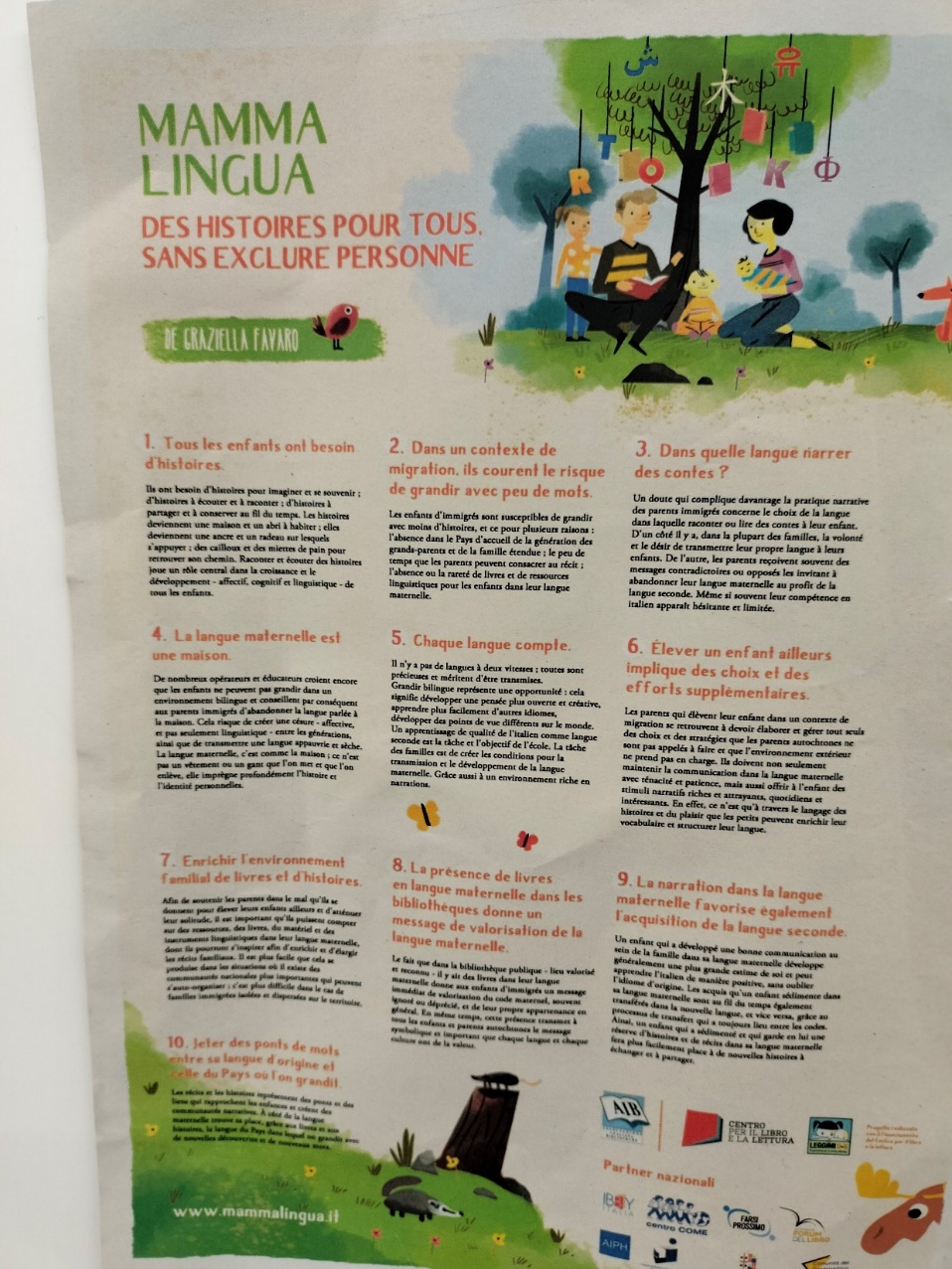 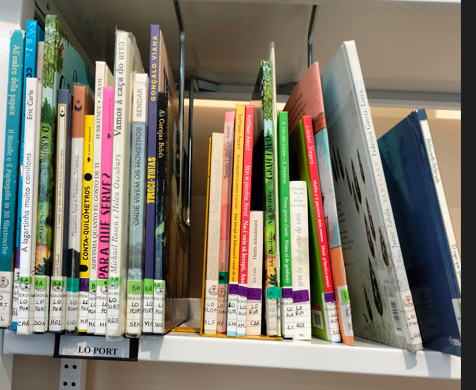 Quels résultats au niveau international?
PISA 2022 : compréhension de l’écrit / + 6 points
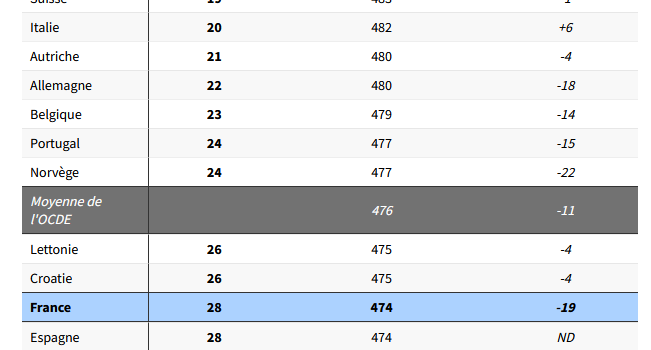 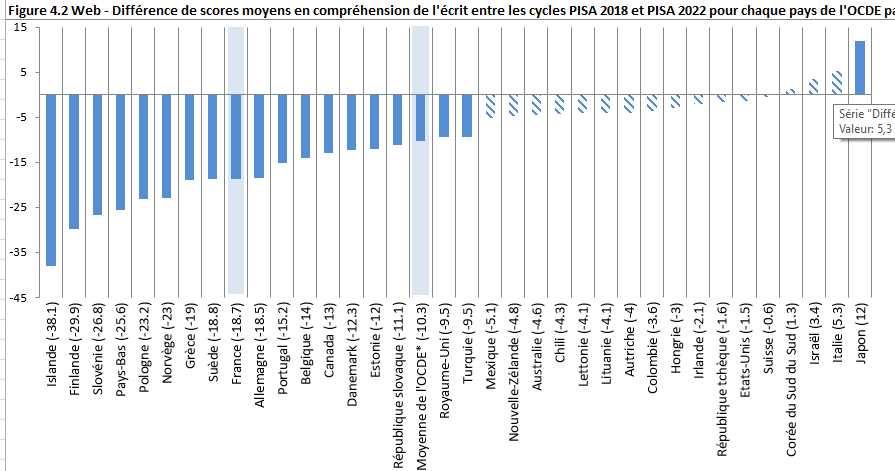 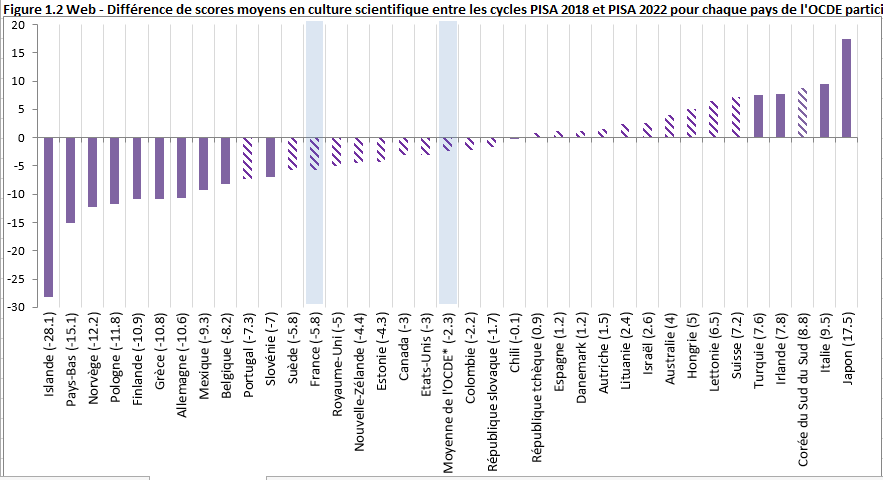 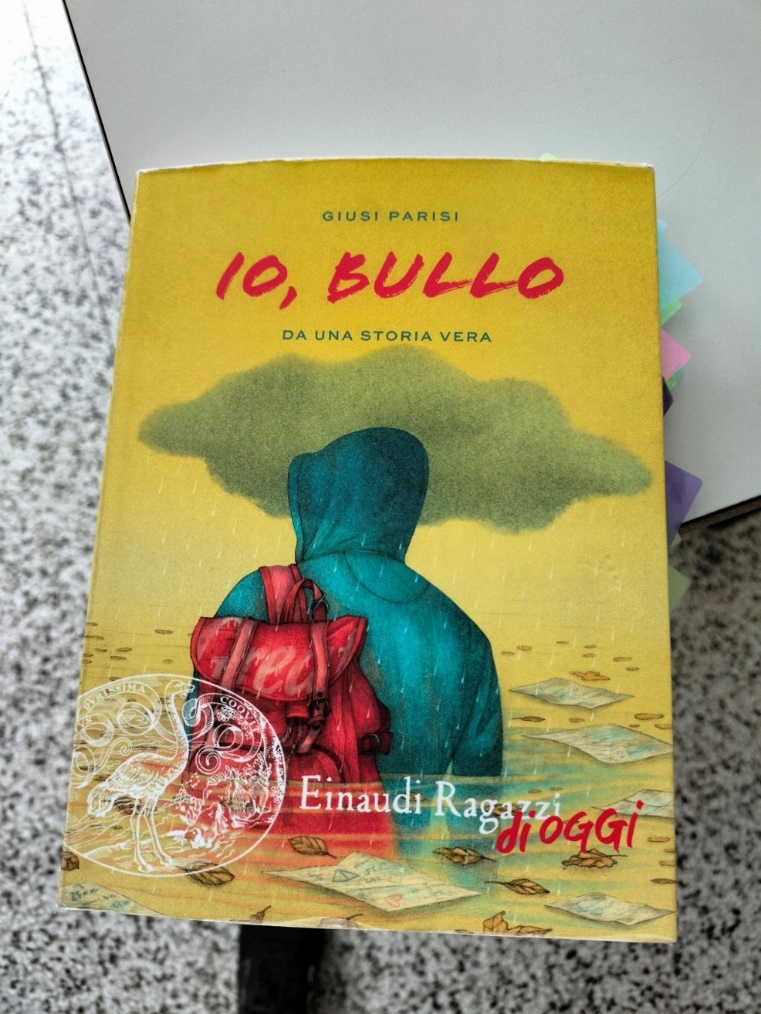 INCLUSION ET CPS
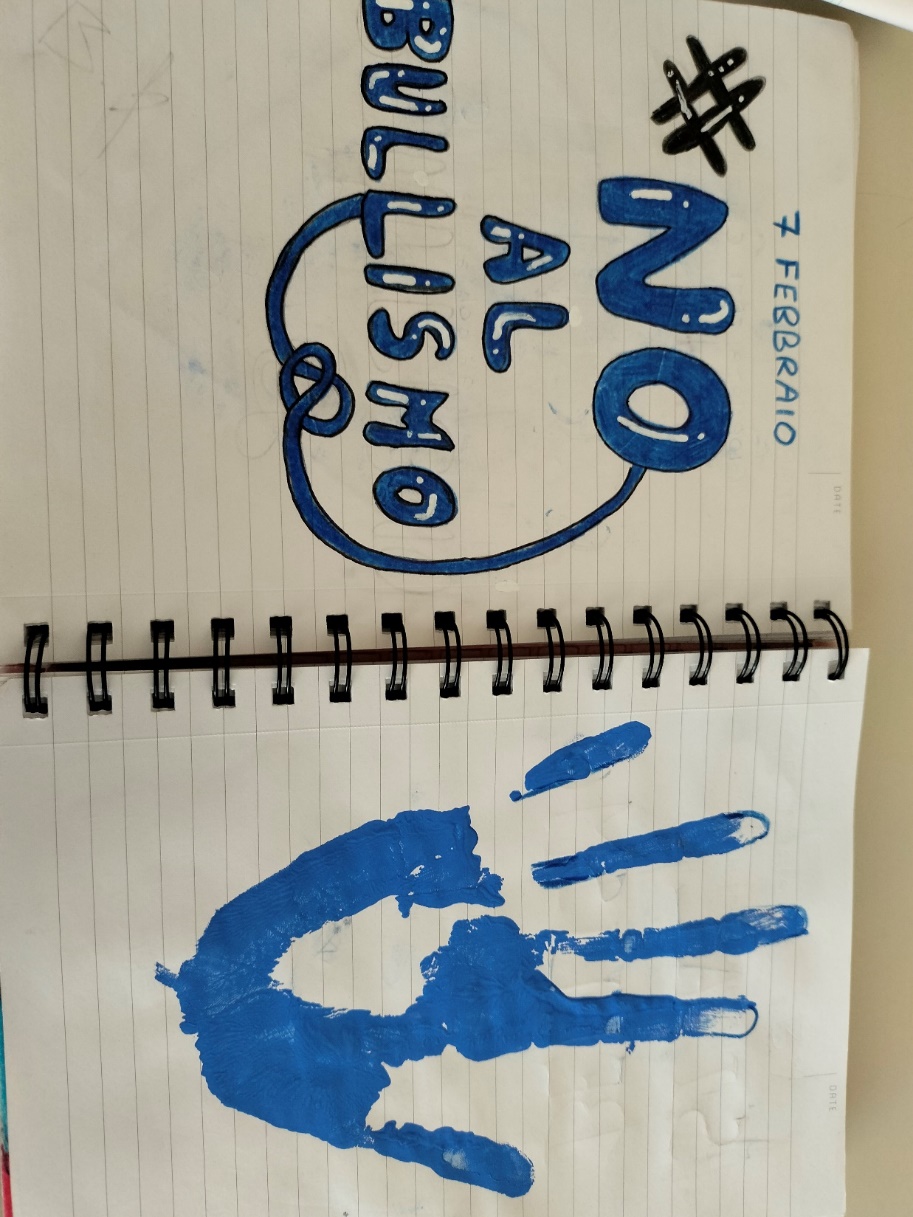 Un travail spécifique autour des CPS a souvent été constaté
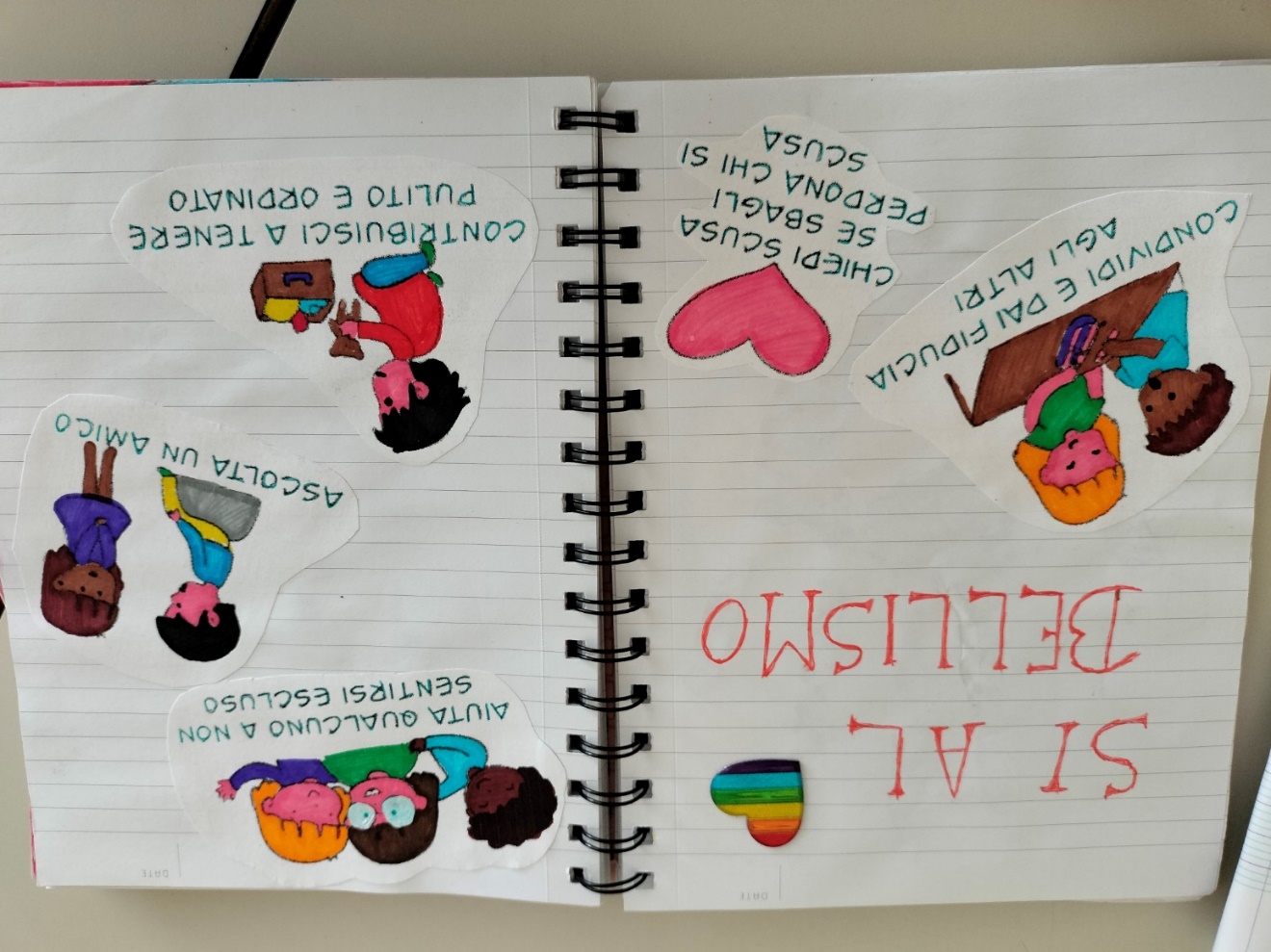 Lutte contre le harcèlement..
FORMATION DES ENSEIGNANTS
Formation : 20 h par an. Chaque enseignant choisit son programme de formation. 
Modalités : essentiellement en ligne. 
Possibilité de suivre des formations en présentiel : assurées par des maisons d’édition ou des sociétés privées
Formation à la sécurité et premiers secours obligatoire pour tous, tous les 3 ans.
Pas de «plans », de formations d’équipes, ni  d’évaluation d’école
Pas de conseillers pédagogiques, pas de rendez-vous de carrière. L’inspecteur n’intervient qu’en cas de gros problèmes.